Predicate Aggregate Signatures and Applications
Tian Qiu
Qiang Tang

tian.qiu@sydney.edu.au
qiang.tang@sydney.edu.au
Motivations
Voting system:
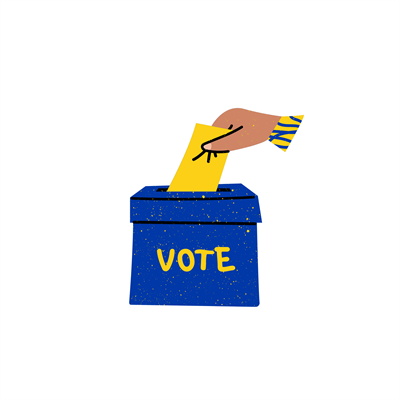 2
Motivations
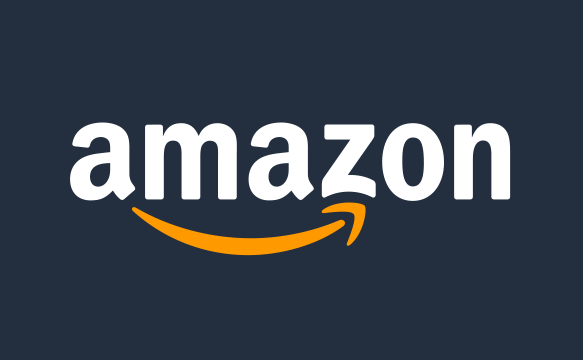 Reputation system:
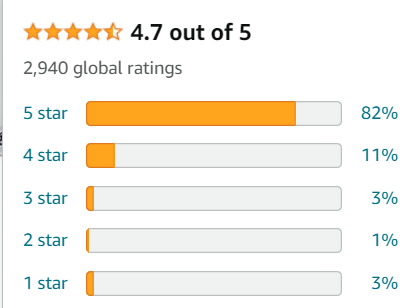 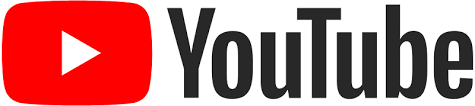 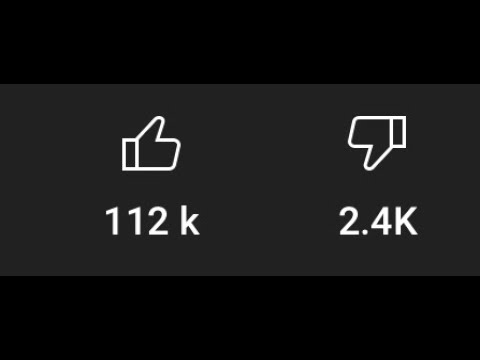 3
Motivations
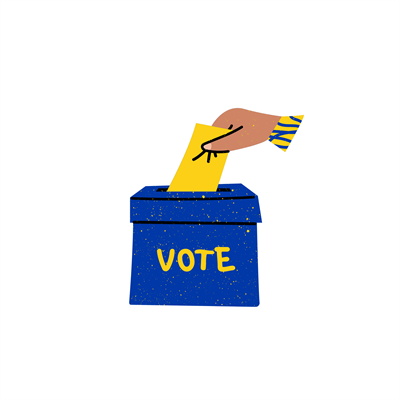 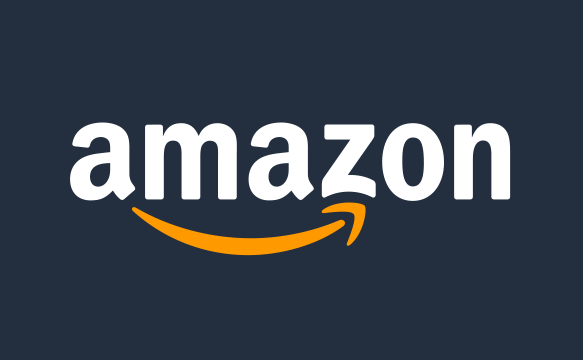 Features: 
Transparent setup
Dynamic threshold
Succinct result


Additional:
Signer anonymity
Multiple messages
More…
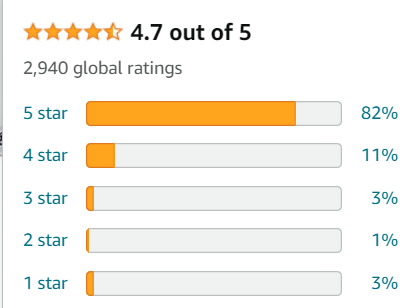 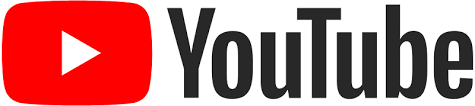 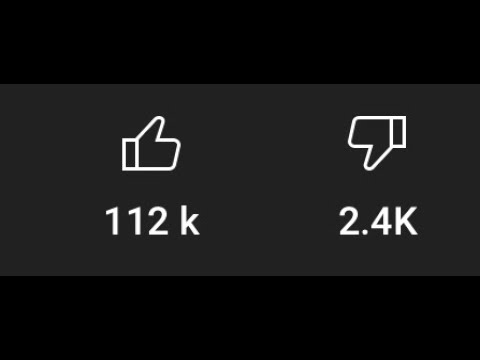 4
Relevant primitives
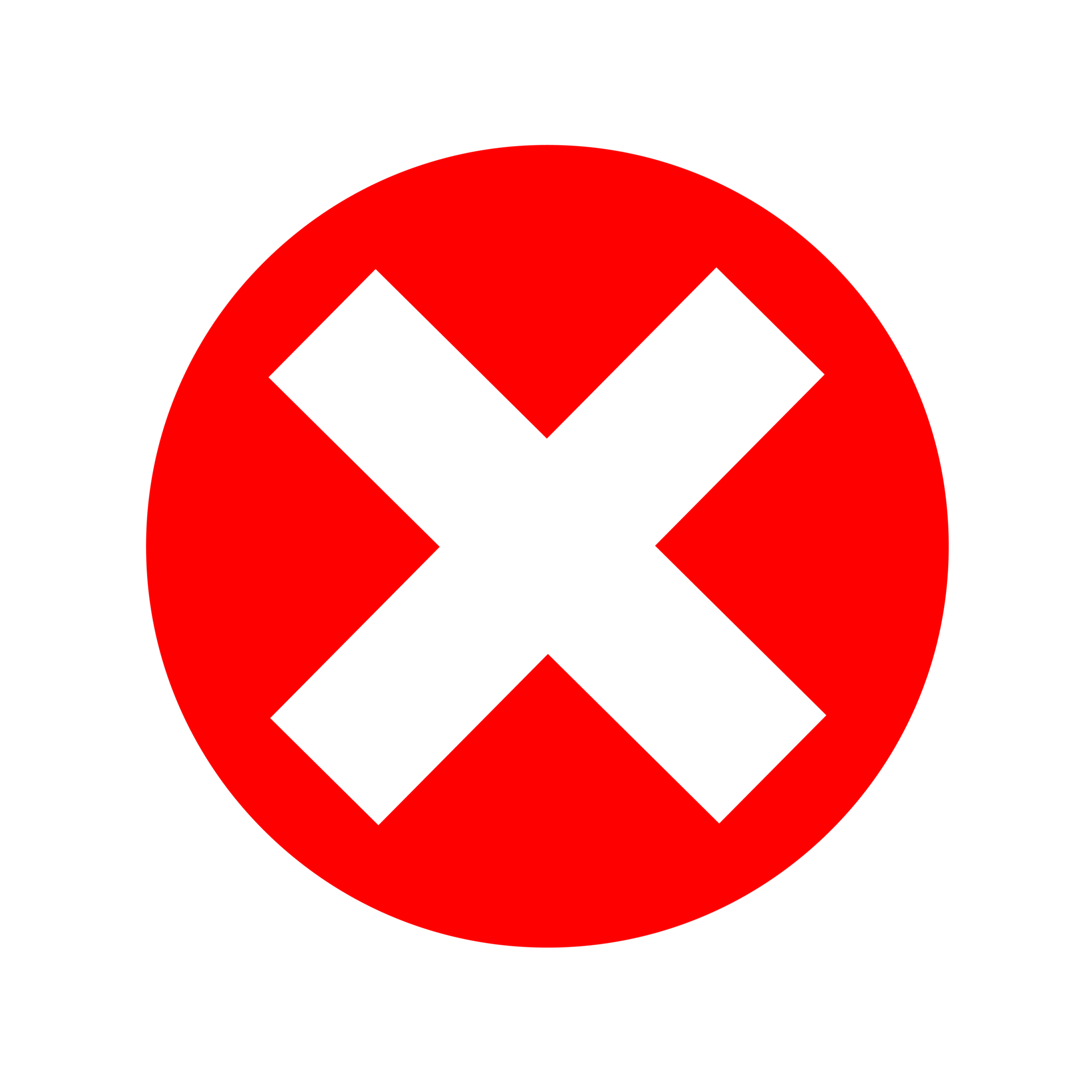 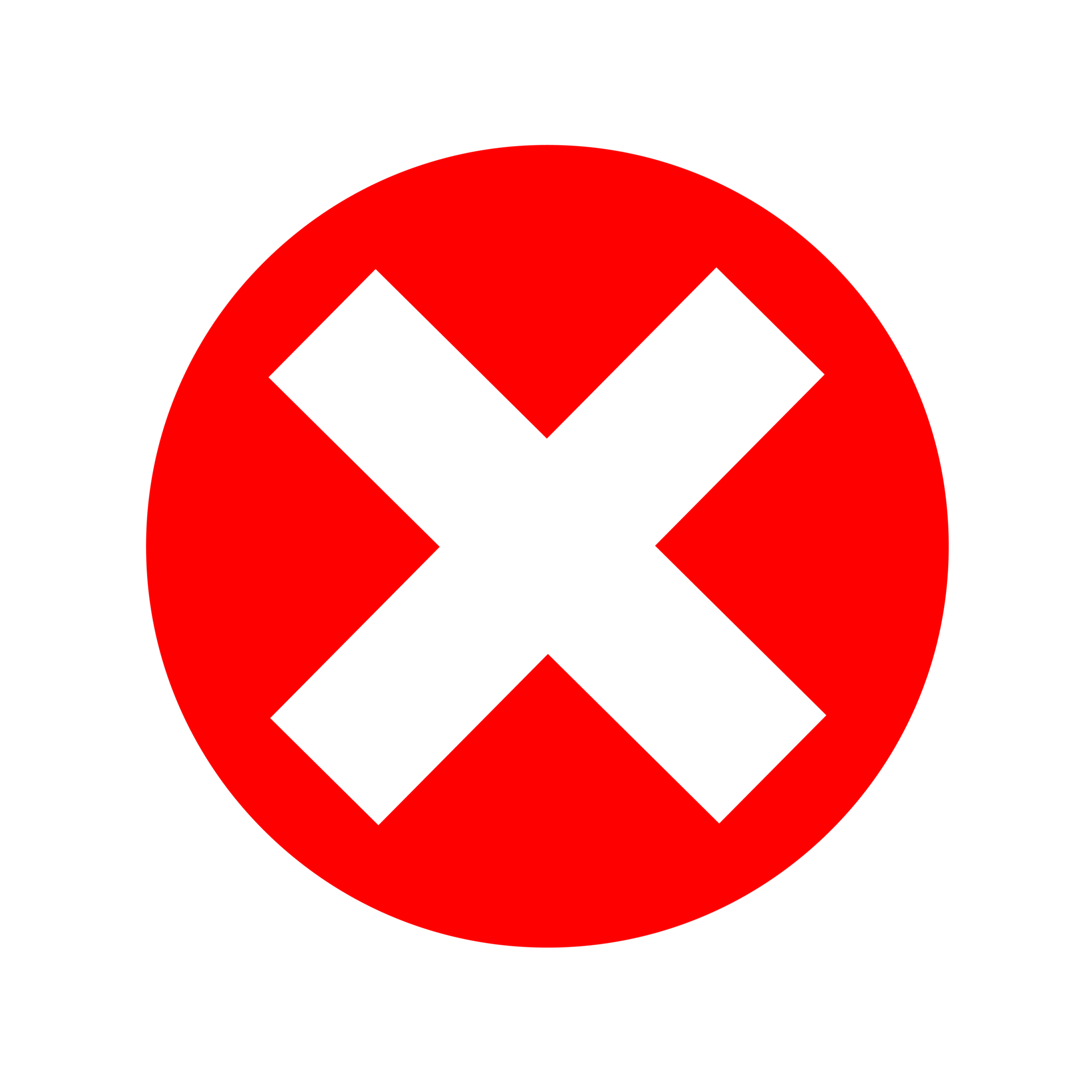 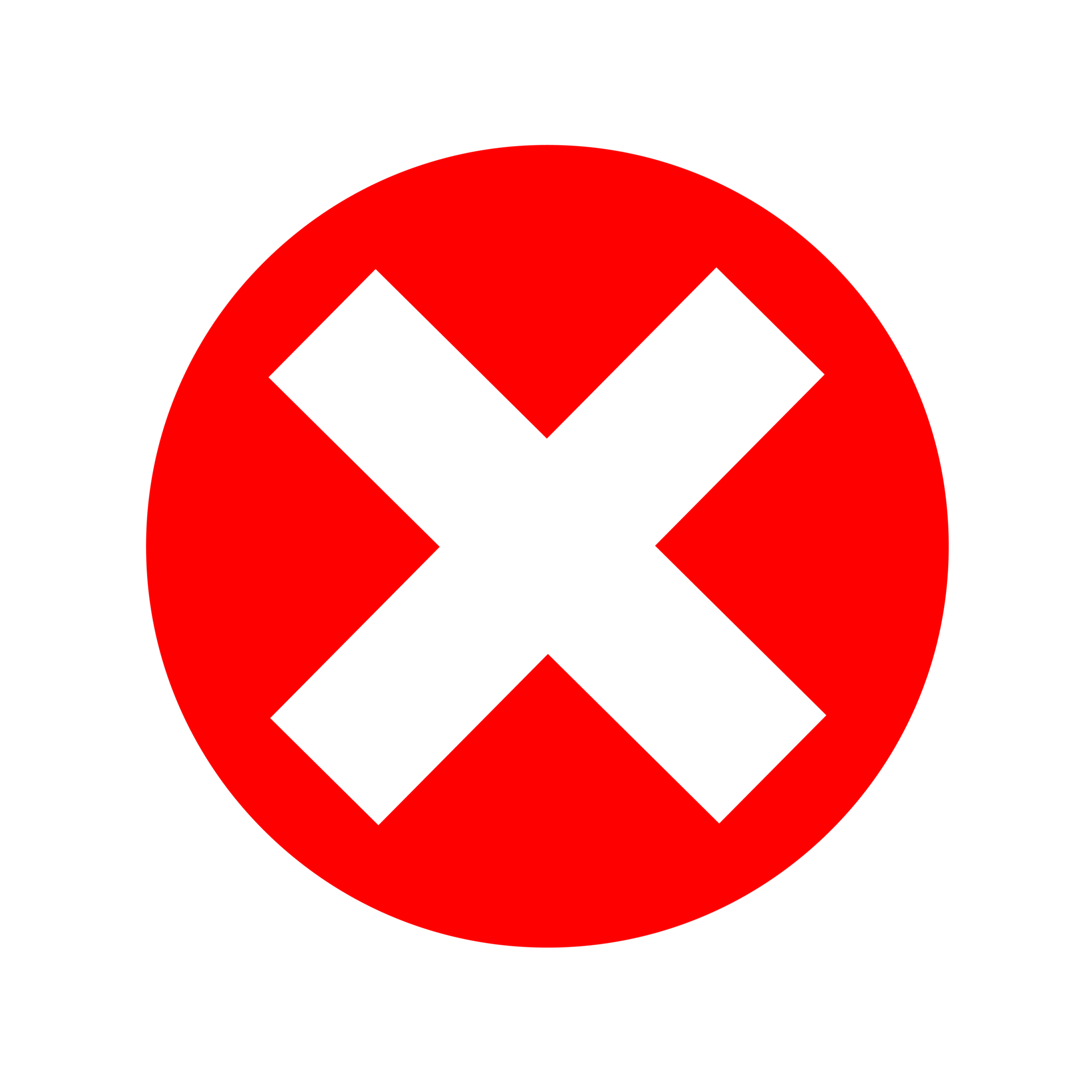 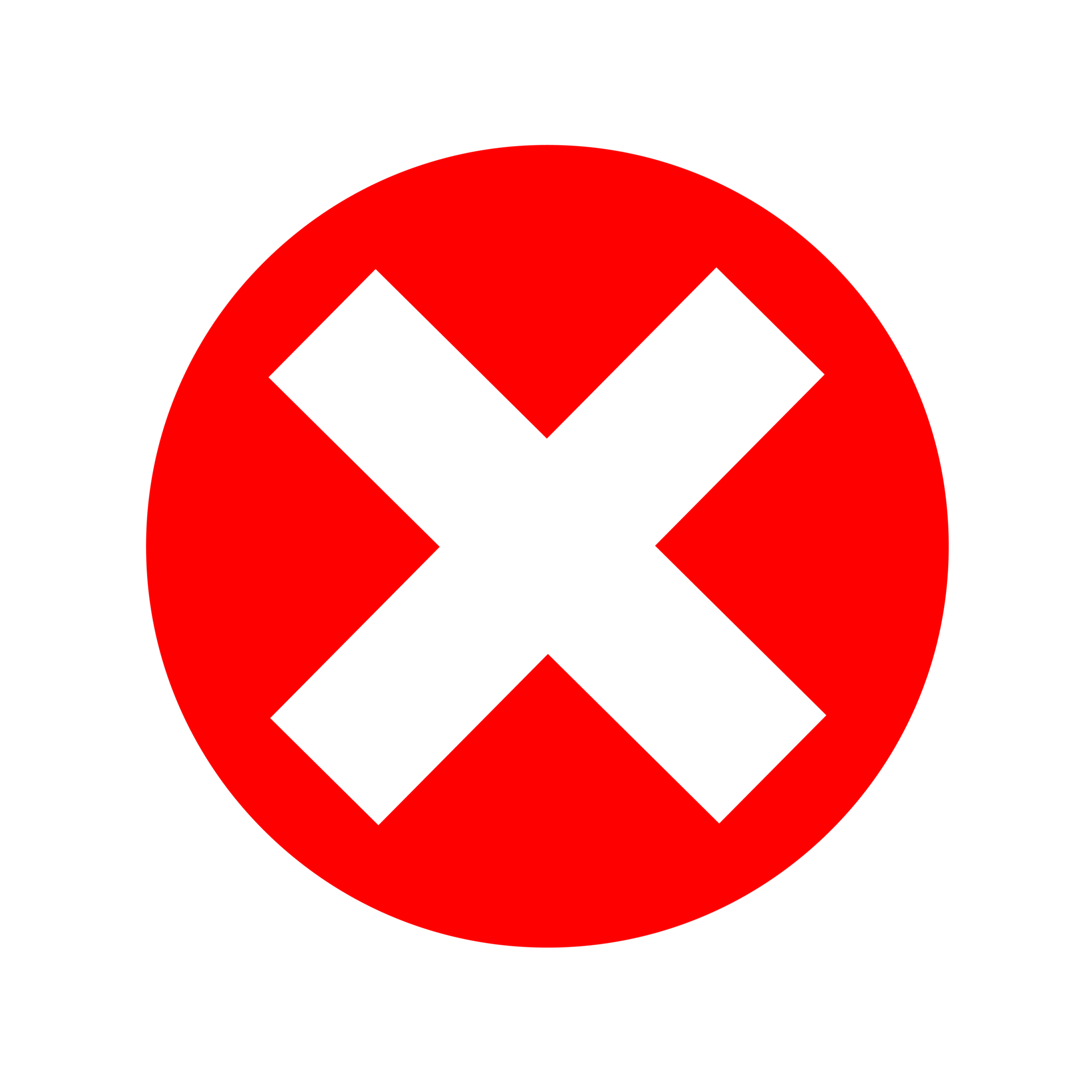 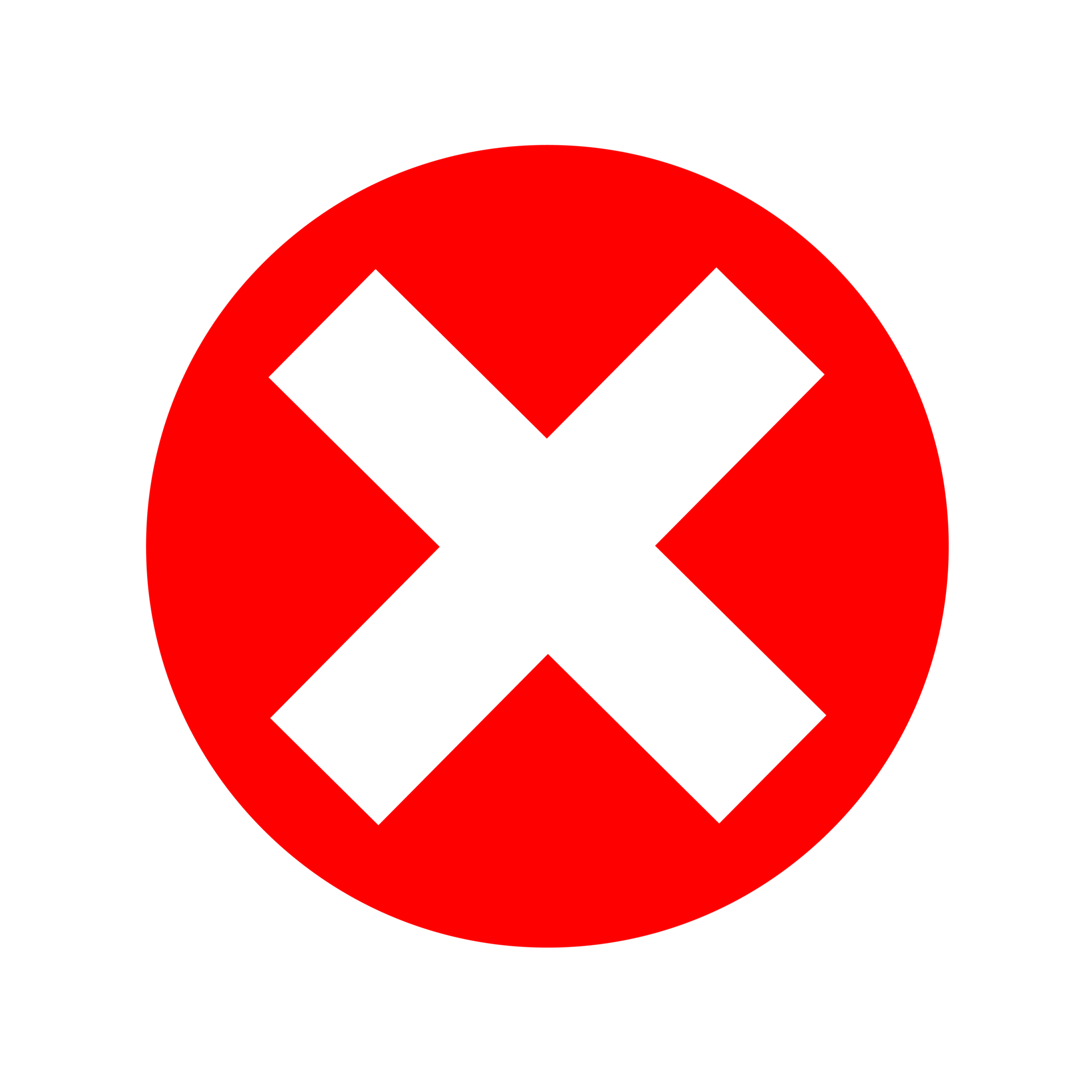 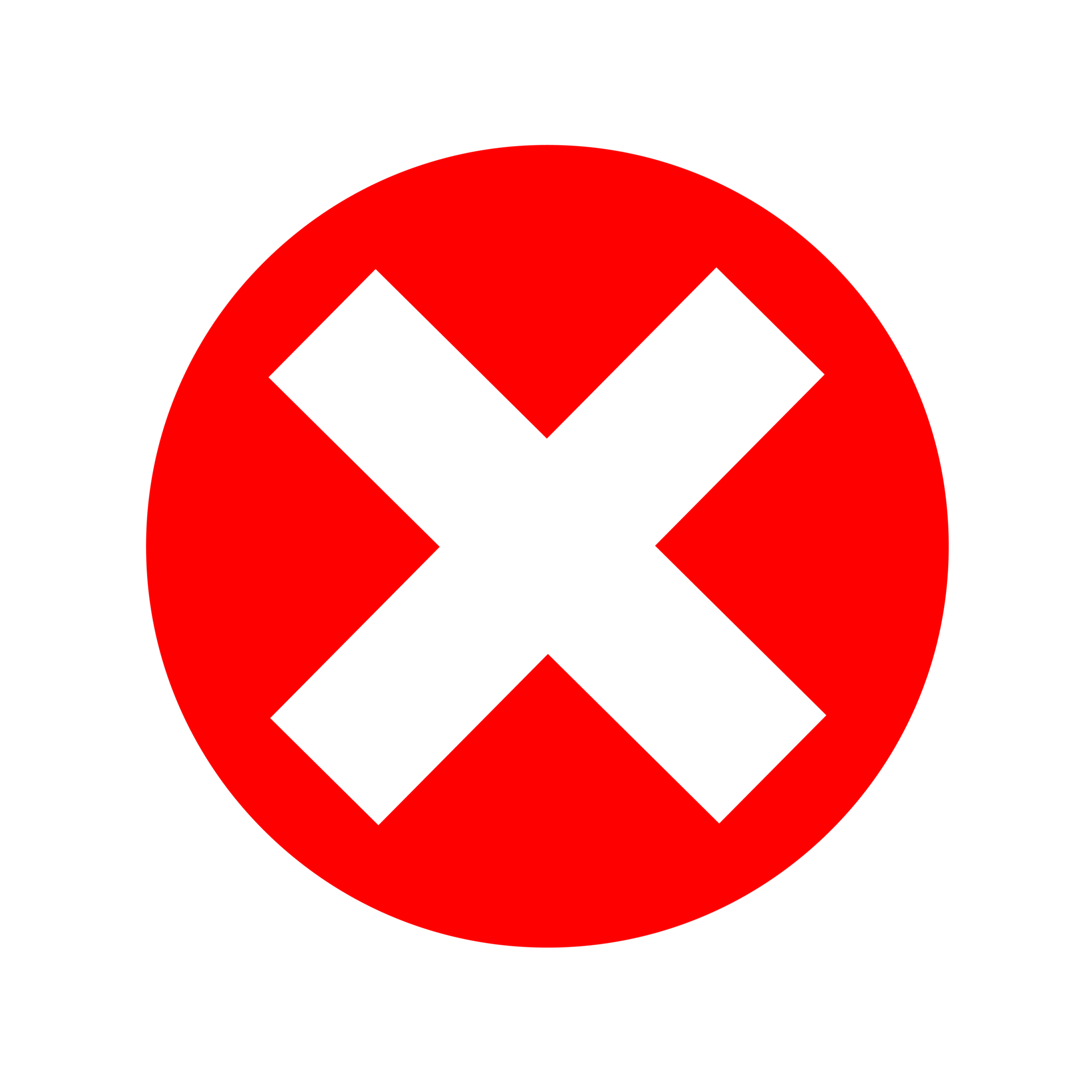 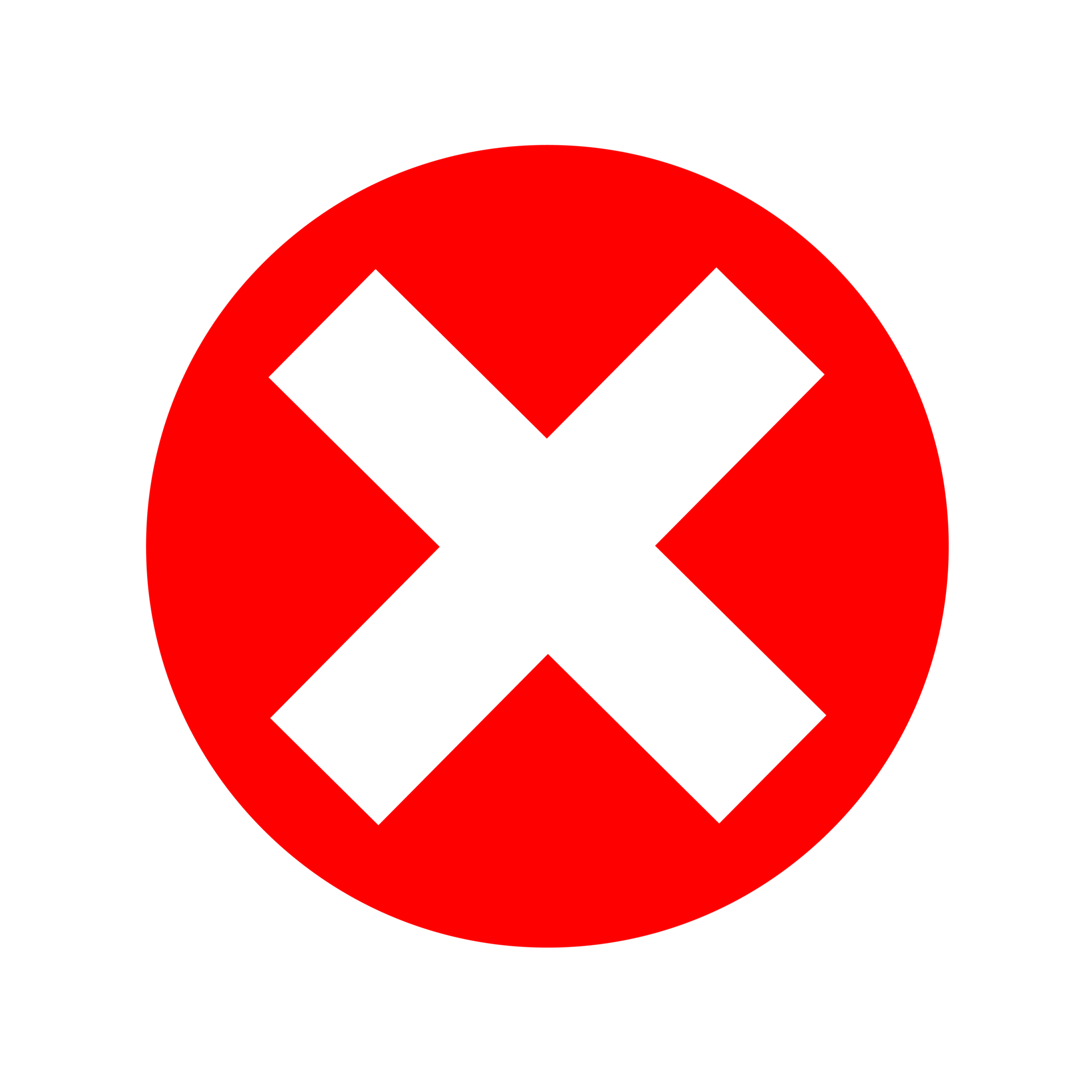 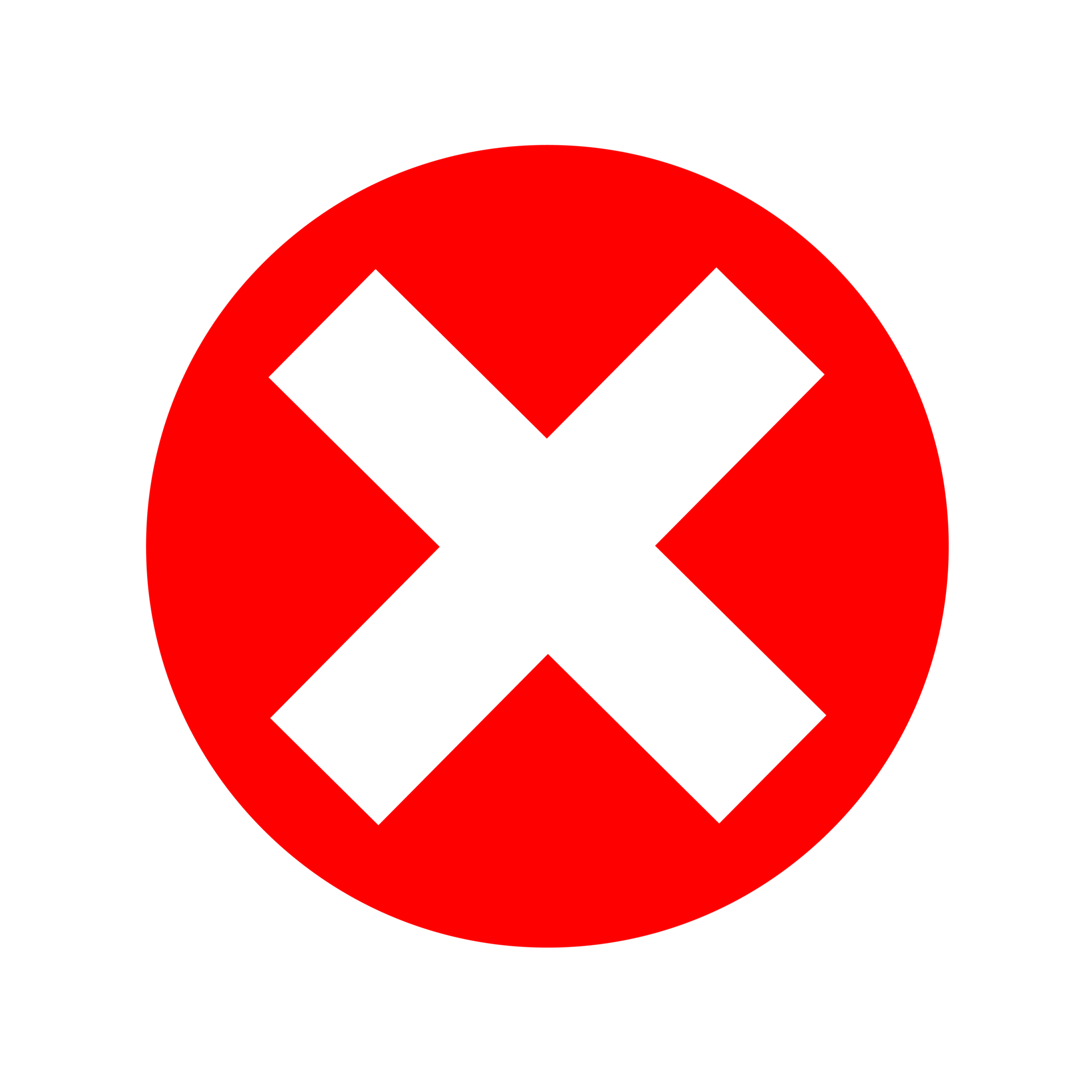 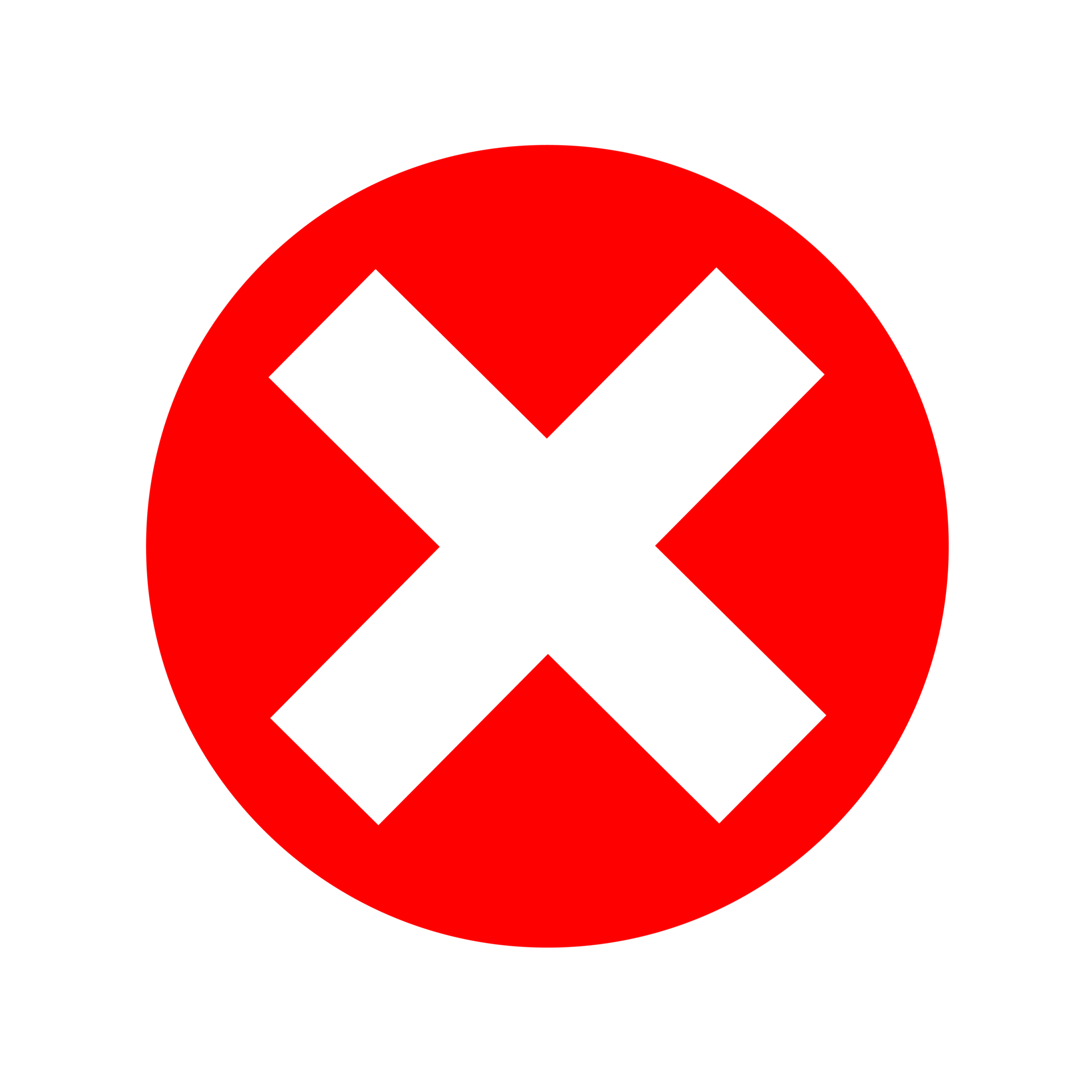 None of them satisfy our requirements simultaneously
5
Our contributions
Dynamic threshold signature 
Features
6
Our Contributions
Dynamic threshold signature 
Features
Performance
7
Our Contributions
Dynamic threshold signature 
Features
Performance
Predicate aggregate signatures (PAS)
8
Our Contributions
Dynamic threshold signature 
Features
Performance
Predicate aggregate signatures (PAS) 
Applications from PAS
Anonymous reputation system
Onchain voting system
9
Syntax
10
Syntax
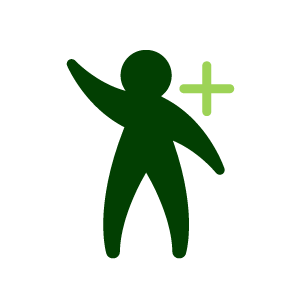 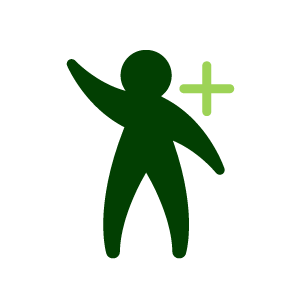 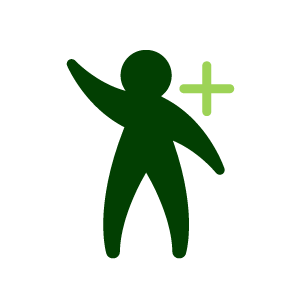 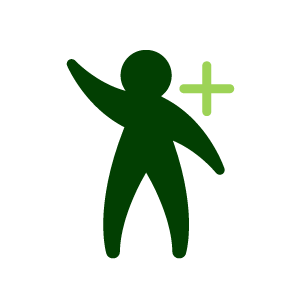 10
Syntax
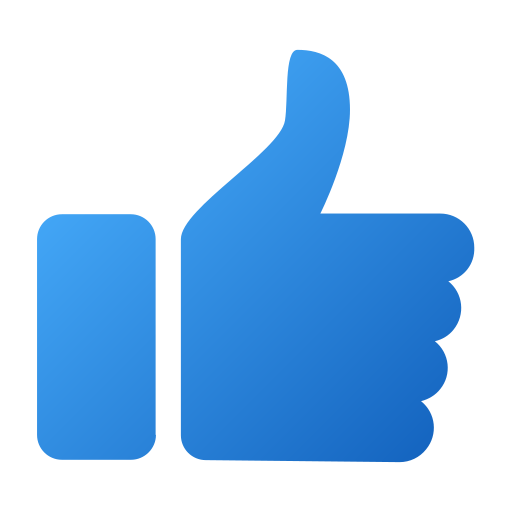 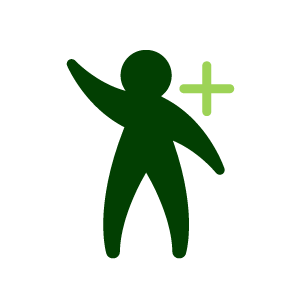 10
Syntax
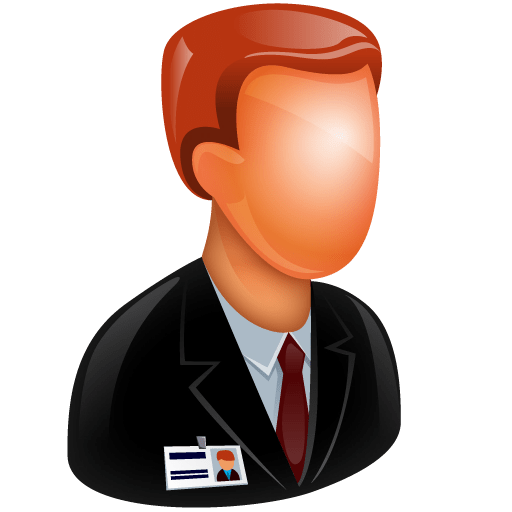 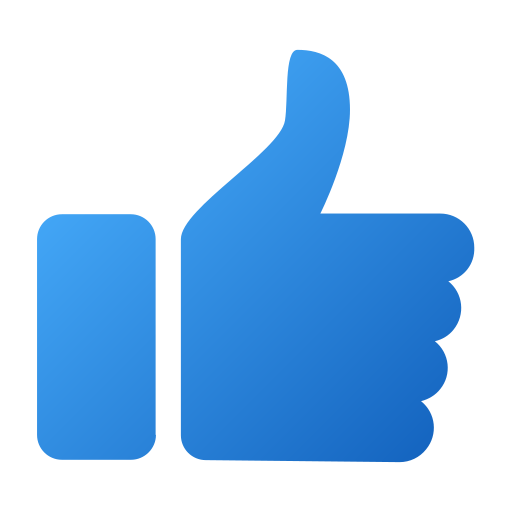 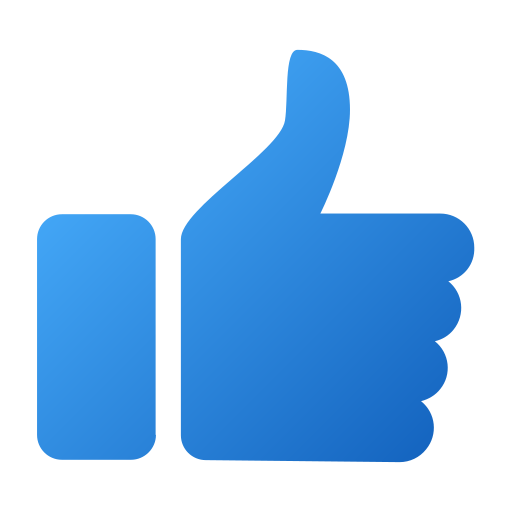 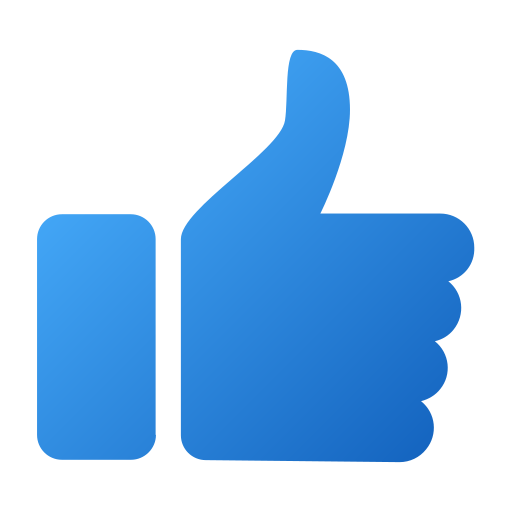 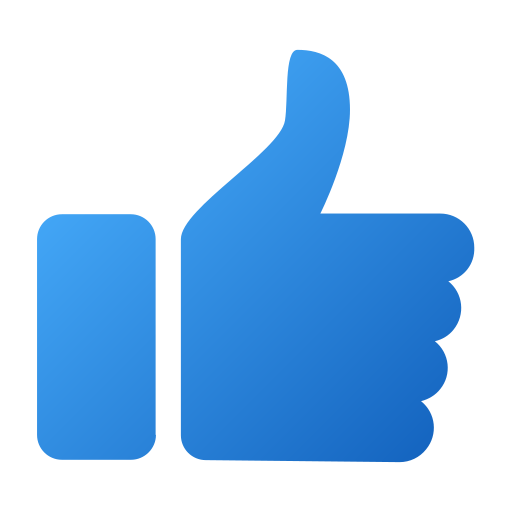 10
Syntax
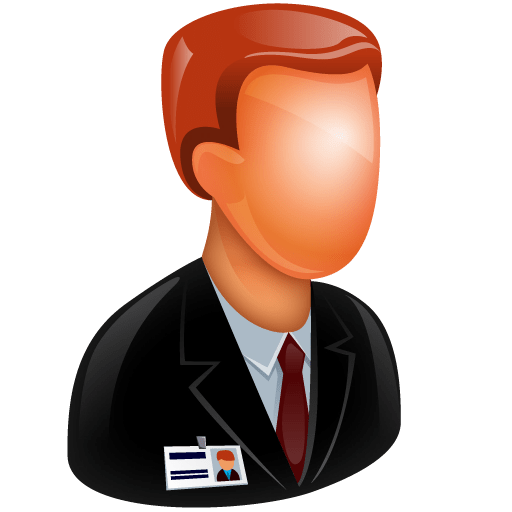 4
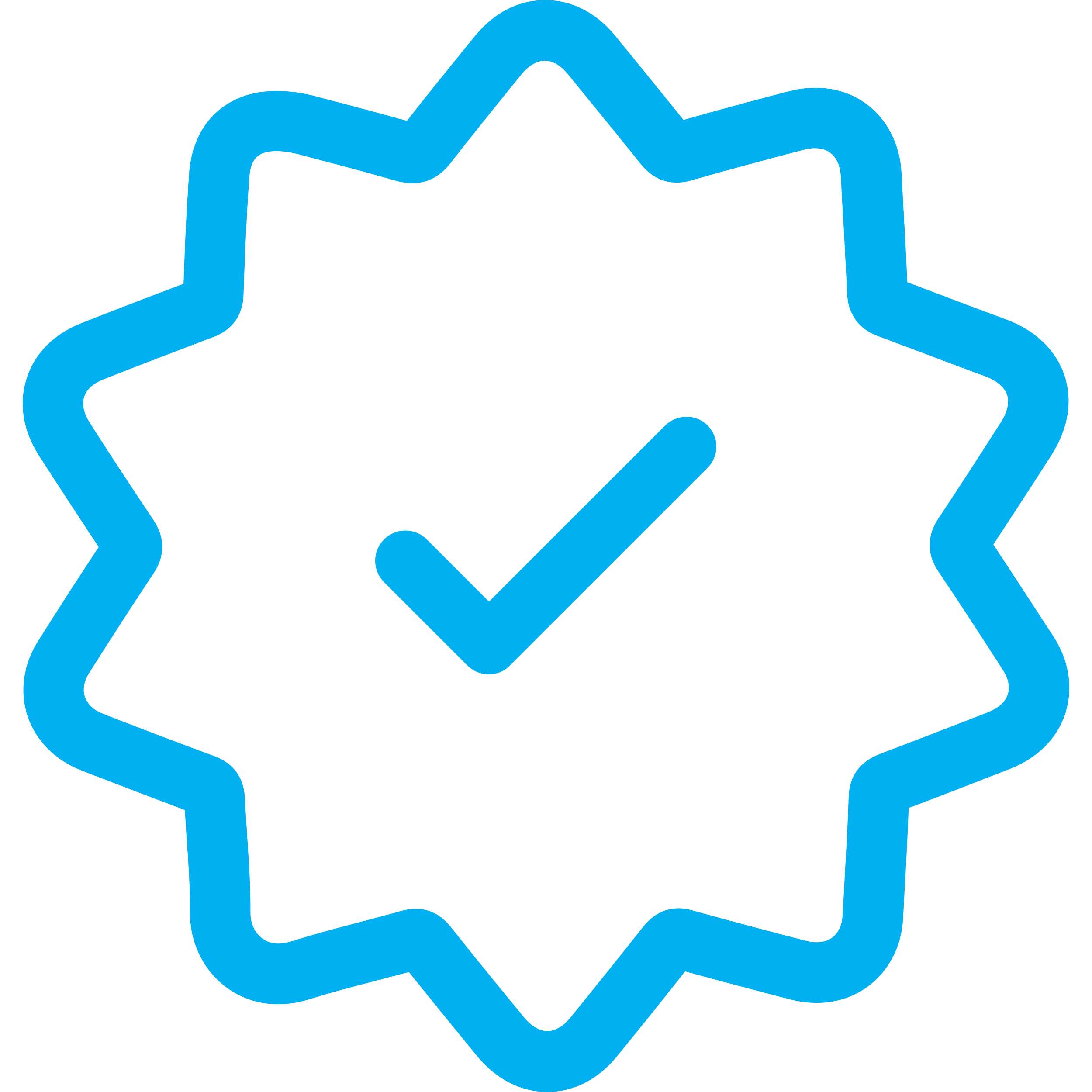 10
Syntax
4
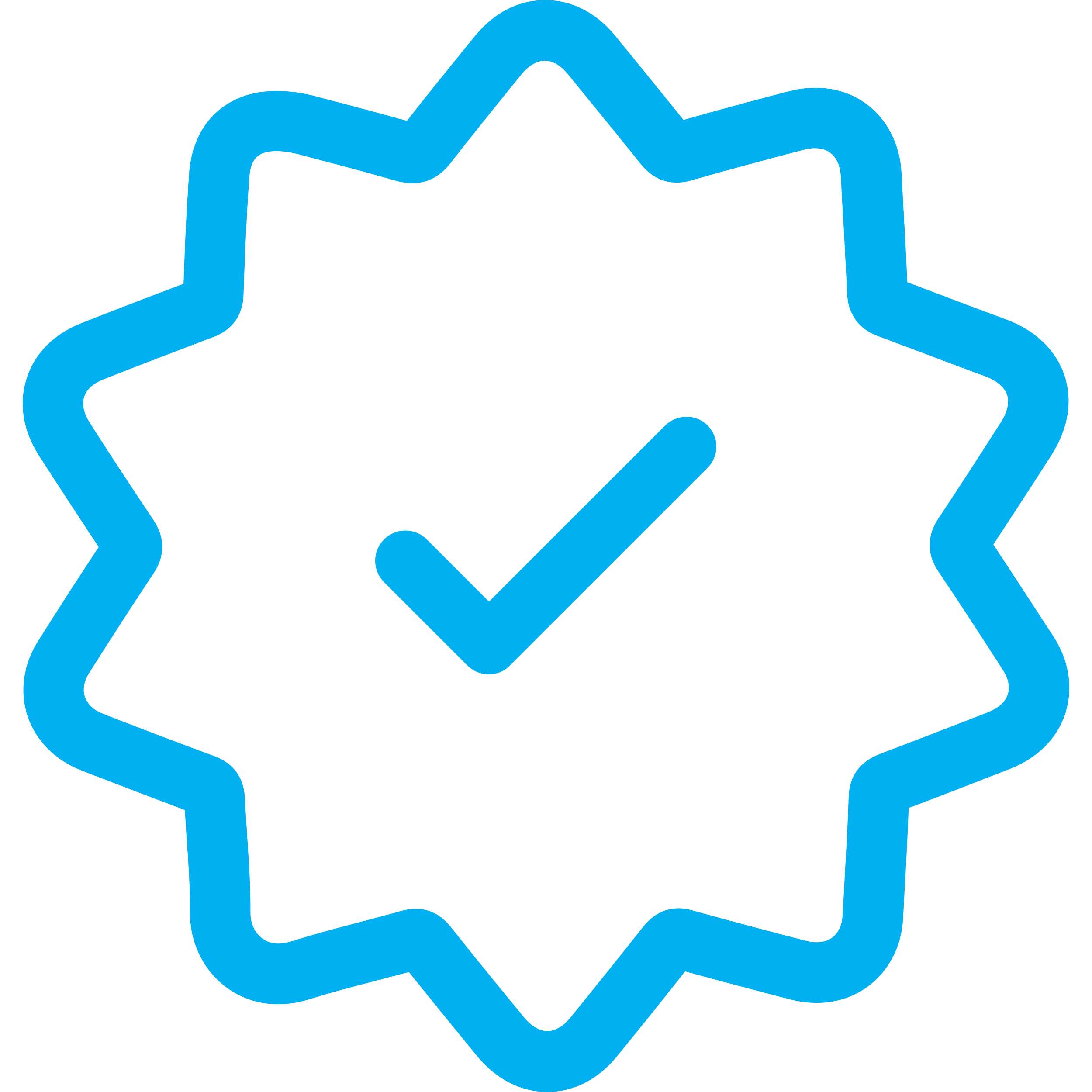 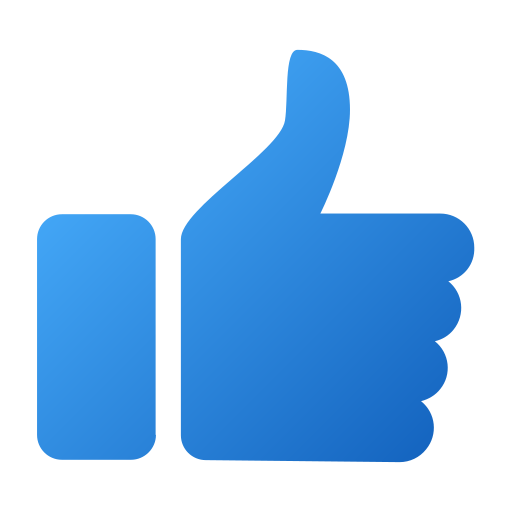 10
Security model
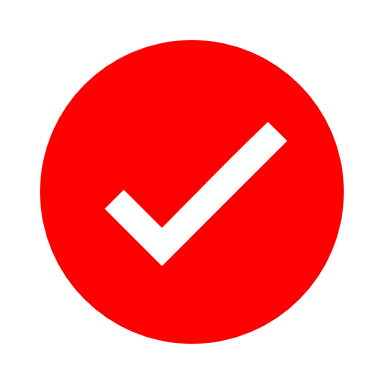 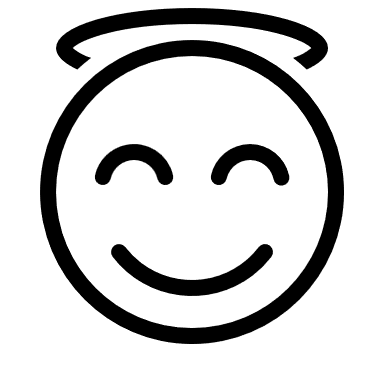 Correctness 


Anonymity


Unforgeability
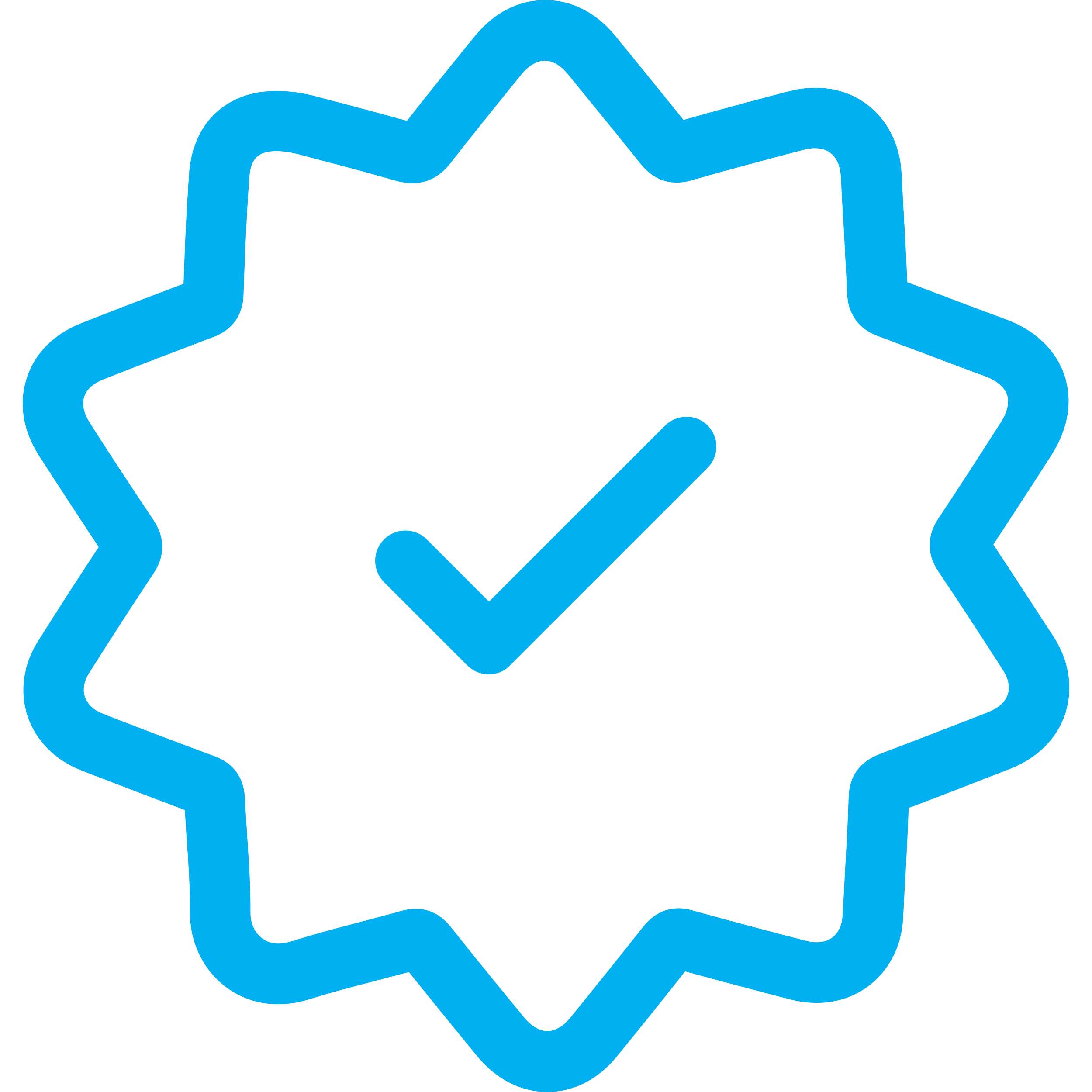 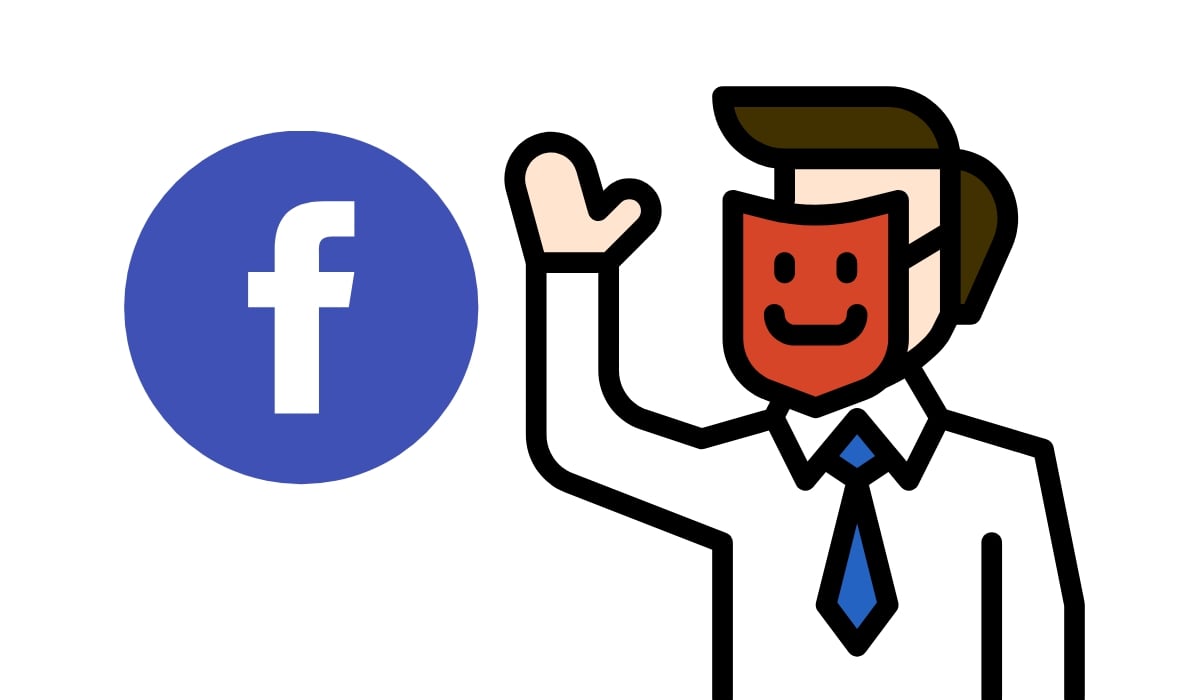 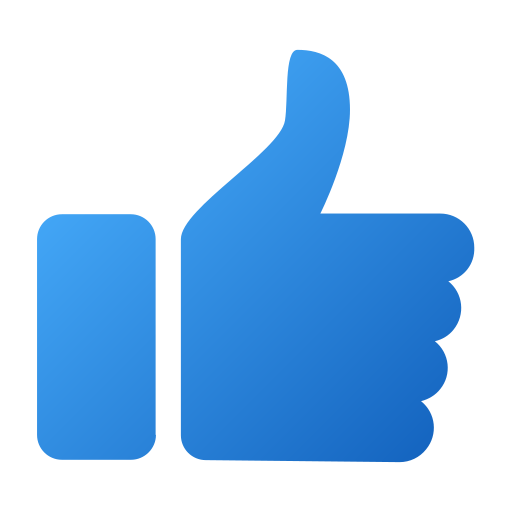 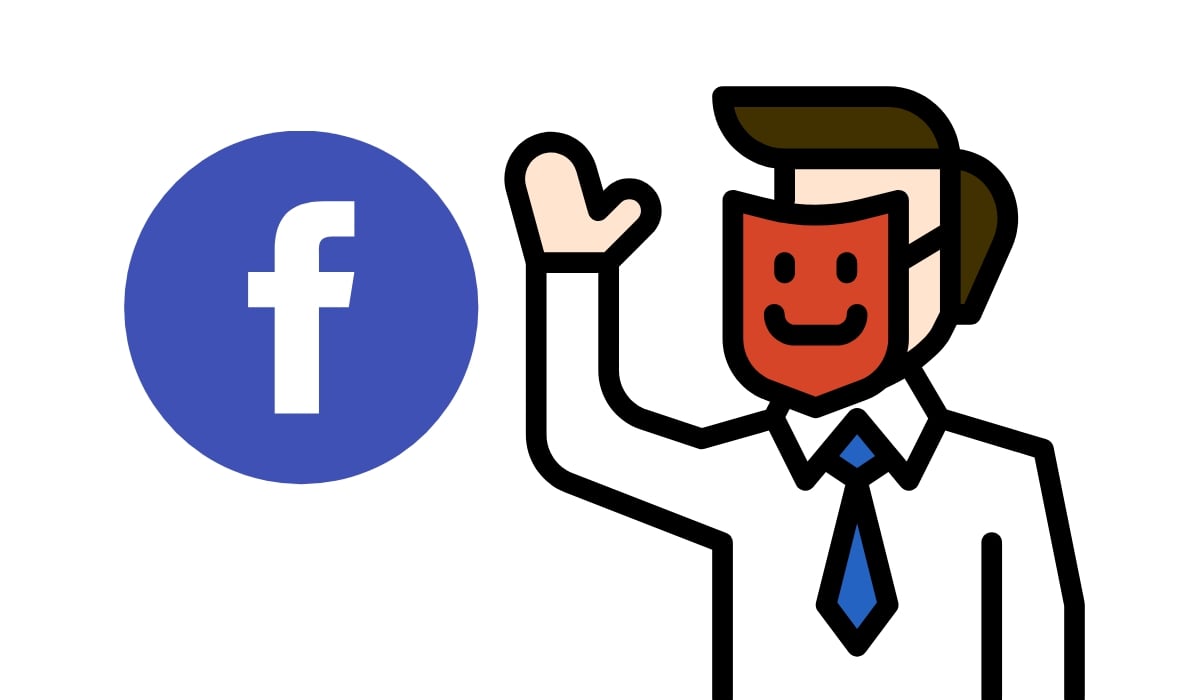 4
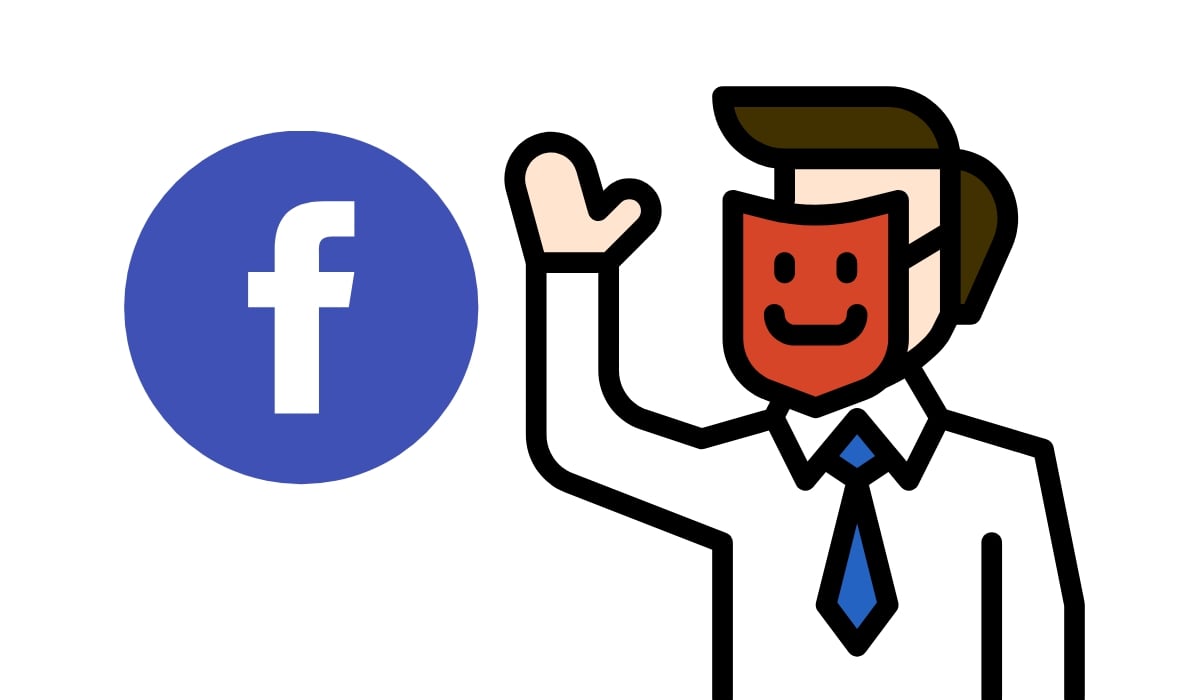 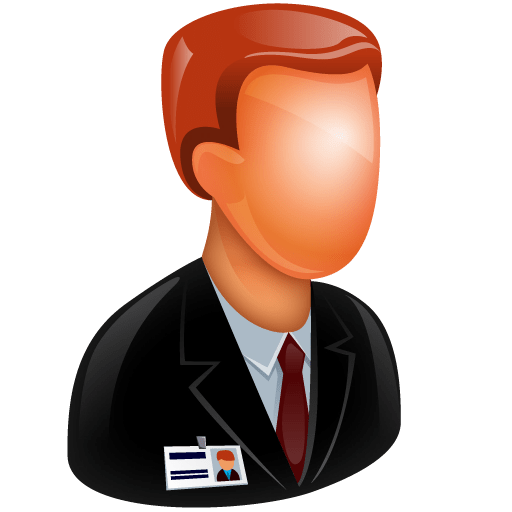 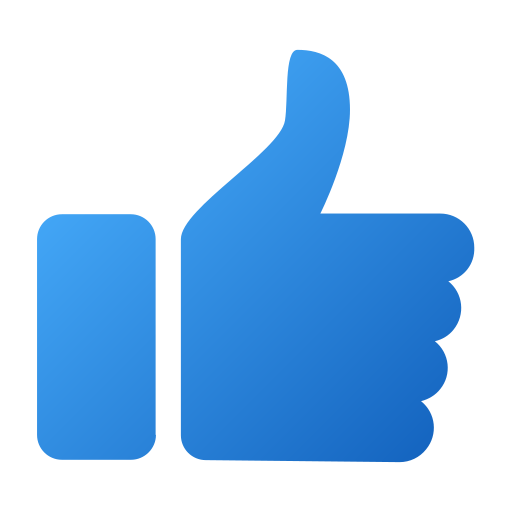 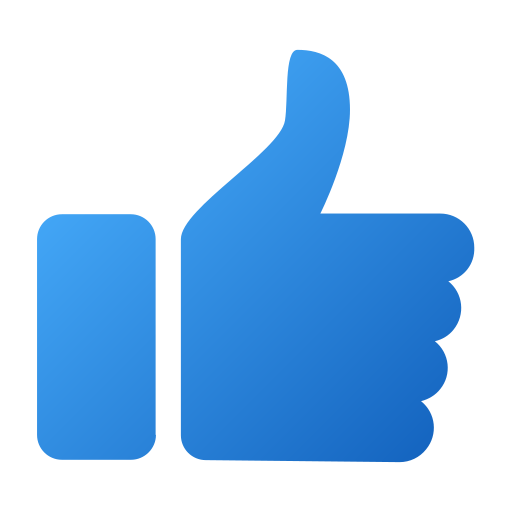 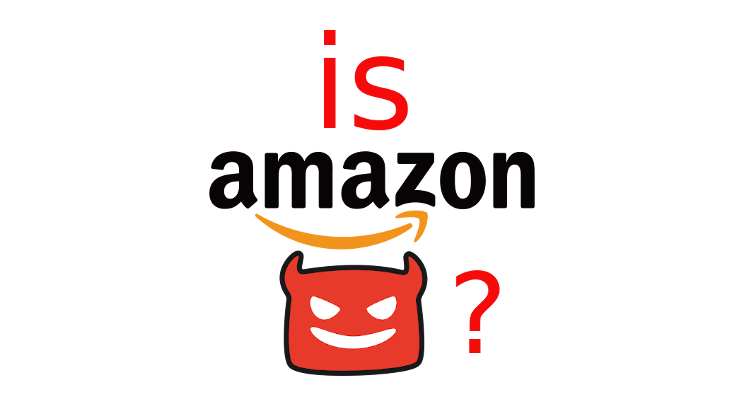 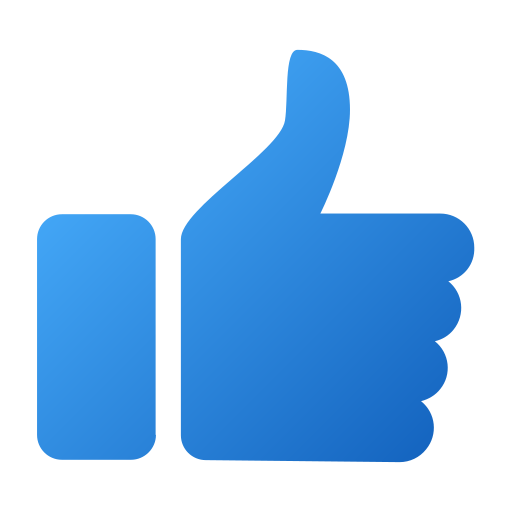 11
Aggregate Signatures
O(n)  communication
O(n)  computation
12
Intuitions
13
Why not generic zk-SNARK?
Converting algebraic relation to generic circuit requires heavy cost

Pairing-based zk-SNARK needs trusted setup
14
High Level Idea
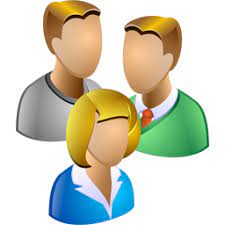 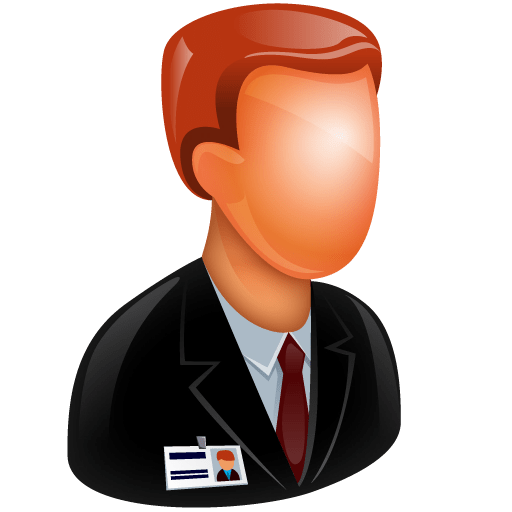 Combiner
15
Succinct Proof
Inner Product relation
  Binary relation
16
How to reduce verification time
O(n) size verification key
(Pedersen commitment key)
O(n)
Can we reduce it?
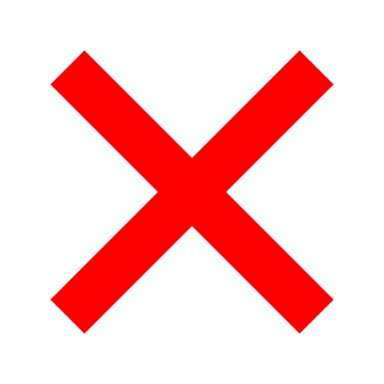 17
How to reduce verifier time
18
Anonymity
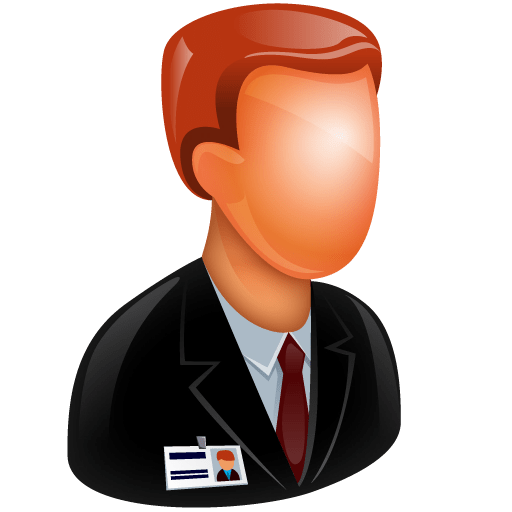 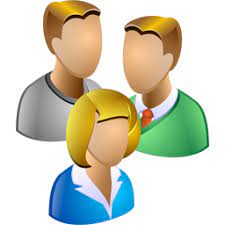 19
Improving many popular signatures
Threshold signature with Dynamic threshold and Transparent setup
20
Concurrent works
Dynamic threshold signature
21
Generalization to PAS
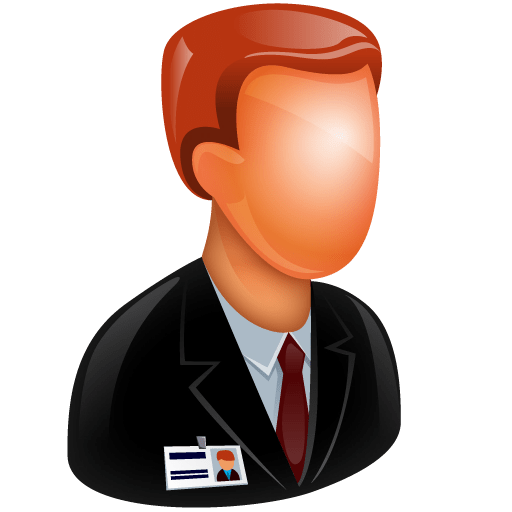 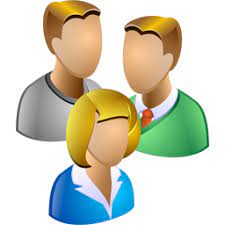 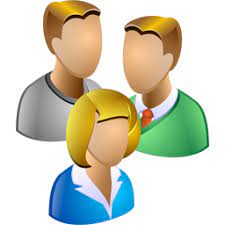 22
Applications
Anonymous reputation system

Voting system with special policy
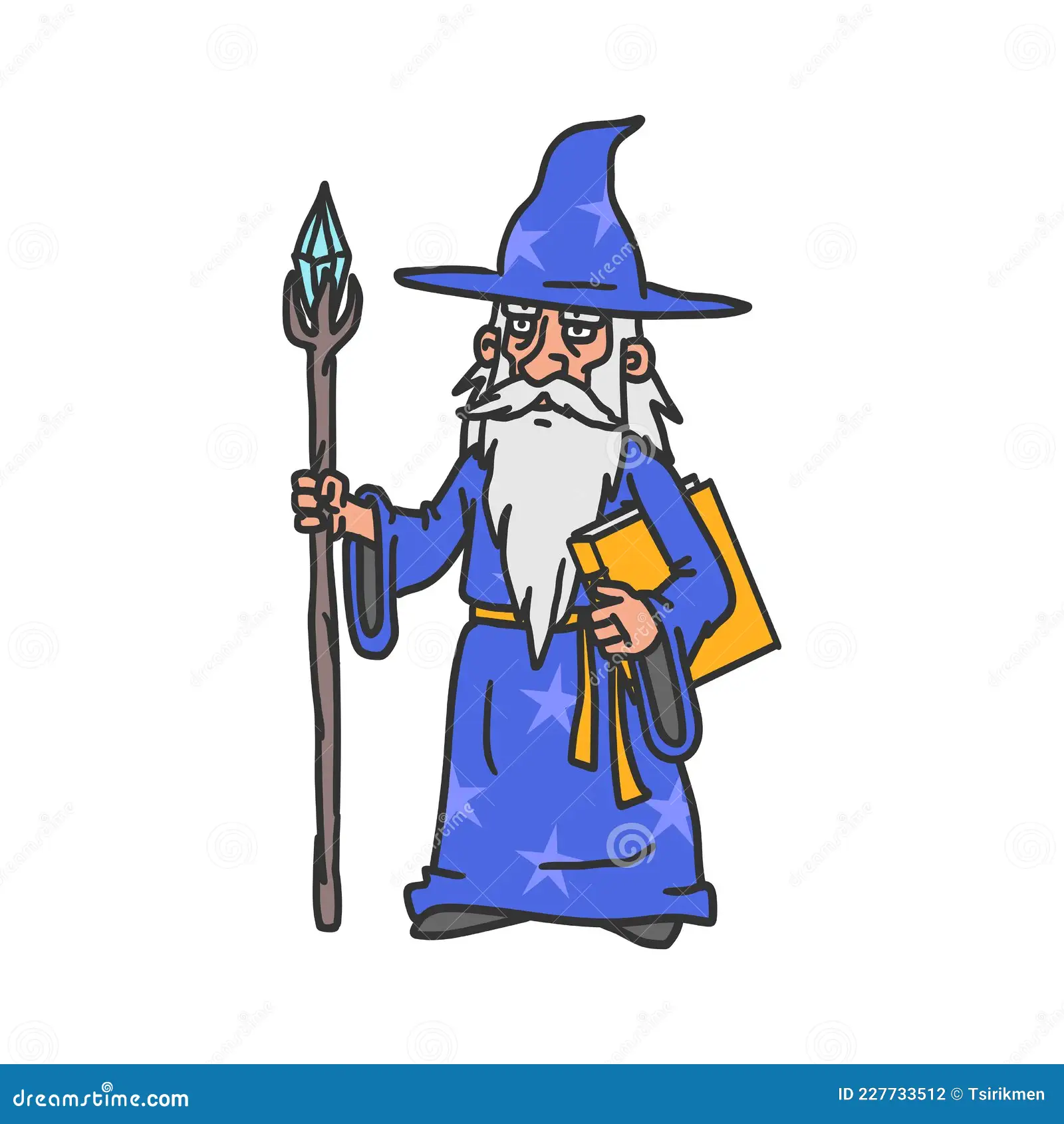 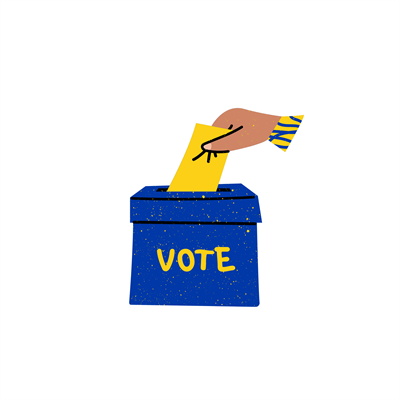 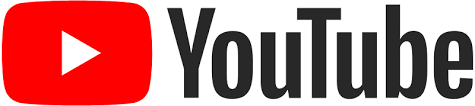 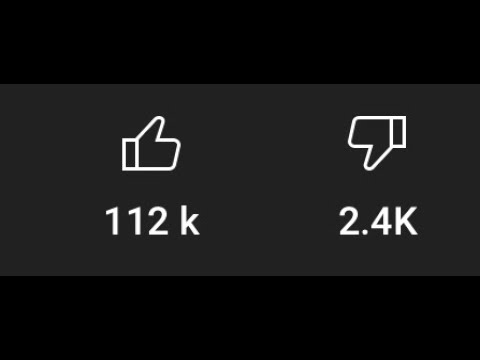 23
Extensions
24
[Speaker Notes: Extension based on PAS

Not the total number of signers but the total weight of signers]
Take away
Dynamic Threshold Signature
   Advancing relevant primitives w.r.t. communication and verification time
25
Take away
Dynamic Threshold Signature
Predicate Aggregate Signatures
Features
26
Take away
Dynamic Threshold Signature
Predicate Aggregate Signatures
Applications
Anonymous reputation system
Onchain voting system
27
Thank you!
28